Open source projects and tools in biological research
René Ranzinger
Complex Carbohydrate Research Center
Thursday, April 13 
Pharmacy 238
(9:30am-10:45am)
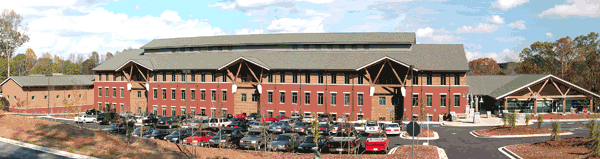 Agenda
Open science and open source
Source code repositories and issue tracking
Software architecture
Documentation
Logging, testing and debugging
Standards and dictionaries/ontologies
Security and code sanitation
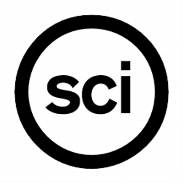 Open Science – Whats the deal?
Science (findings) should be
Genuine
Reliable
Reproducable
Accessible

Unfortunatly its not like this mainly due to „Publish or perish“
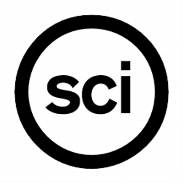 NO to Open Science
„Science can be misused“

„Too much data to deal with“

„Public will misunderstand the data“

„Nobody wants to look at all the data“
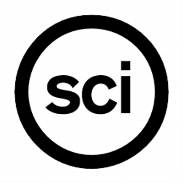 YES to Open Science
„Most research is public funded“

„Research become more reproducable and transparent“

„Allows for better and more rigorous peer-review“

„Larger impact“
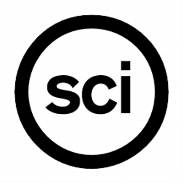 Open Science Taxonomy
Open Big Data
Open Data Journals
Open Data Standards
...
Open Repositories
Open Services
Open Workflow Tools
Open source
...
Facilitate Open Science Training for European research (https://www.fosteropenscience.eu)
Open source
“Open source software is software with source code that anyone can inspect, modify, and enhance.” (opensource.com)
WHY open source?
Give something back
Find co-developers
“given enough eyeballs, all bugs are shallow“ (Linus’s Law)
Because Open Science
Who ownes the software?
Employee – usually employer owns the work
Still does not mean it can not be open source
Same goes for UGA 
There are exceptions when it comes to research grants
In case of questions: 
	Office of Research – Technology Transfer

https://research.uga.edu/gateway/researchers/technology-transfer/
Licenses
Allows to define conditions for the use of source code and data
Redistribute of source code
Modification of source code
Source code without license or copyright waiver is copyright protected
A license or waiver is needed to become open source
Insert „ I am not a lawyer disclaimer“ here
How to choose a license - Software
Key criteria: attributation, modification, 
commercial use
OSSWatch license differentiator
http://oss-watch.ac.uk/apps/licdiff/
GitHub - Choose an open source license
https://choosealicense.com/ 
Open Source Initiative license page
https://opensource.org/licenses
How to choose a license - Data
Key criteria: redistribution, attributation, 
adaptation, commercial use
Create Commons license
https://creativecommons.org
Agenda
Open science and open source
Source code repositories and issue tracking
Software architecture
Documentation
Logging, testing and debugging
Standards and dictionaries/ontologies
Security and code sanitation
What is a version control system
System to record changes in documents and files
Archiving of versions
Allows restoring previous versions
Allows multiple users to work on the same document and files
Merge changes from multiple developers
How does it work
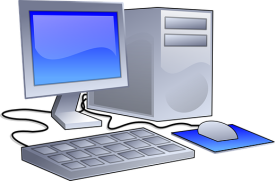 Version 4
Update
Update
Update
Version 3
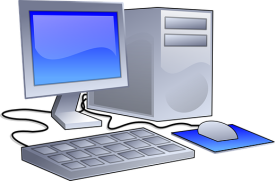 Commit
Commit
Commit
Version 2
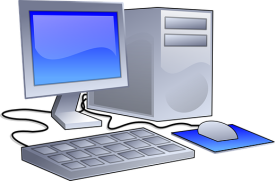 Version 1
*Centralized version control
Why use version control systems
Collaboration
Multiple people can work on the same project/files at the same time
Properly storing versions
Creating your own version is not so easy. How often do I save, what to copy into the version
Metadata on versions
	Description of change, timestamp, user
Restoring previous versions
	Easy to go back to an older version with a few clicks
Backup
	Because all collaborators and the server have a copy
Common VCS
Centralized system
CVS 
Subversion
…
Distributed systems
Git
Mercurial
…
All open source
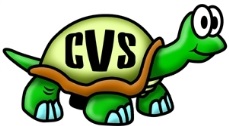 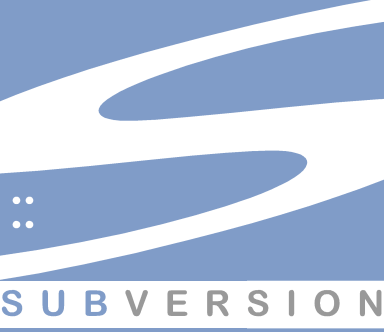 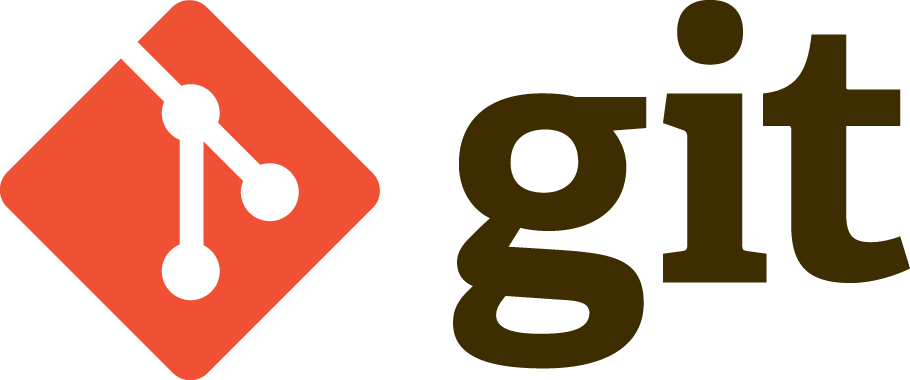 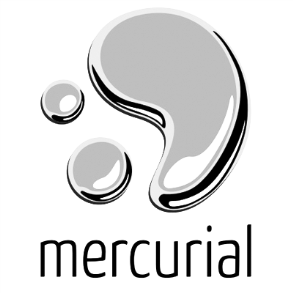 Public providers
Online systems that usually provide
VCS
Ticket and bug tracking system
Wiki
Webpages
GitHub (https://github.com) 
SourceForge (https://sourceforge.net) 
Bitbucket (https://bitbucket.org)*
* Allows private repositories
Bug and issue tracking system
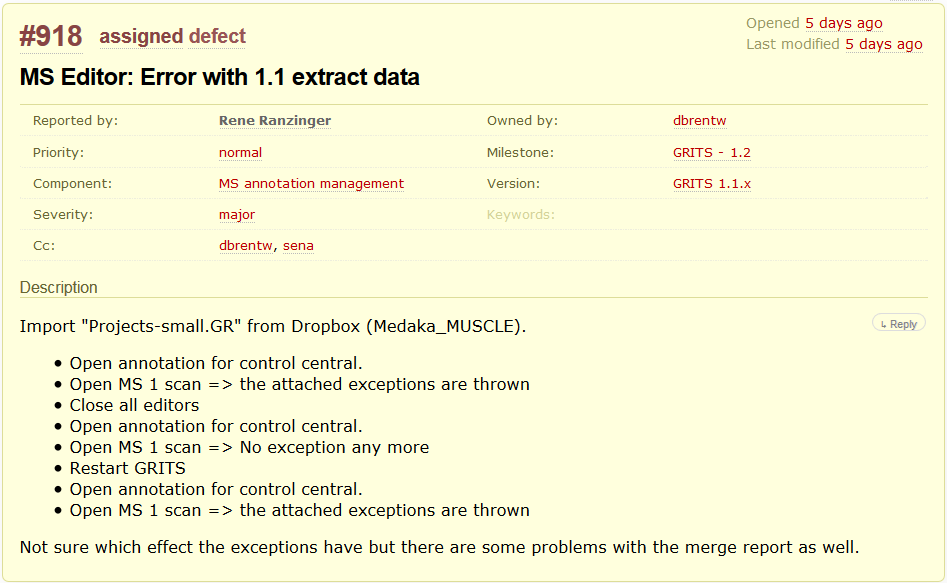 Agenda
Open science and open source
Source code repositories and issue tracking
Software architecture
Documentation
Logging, testing and debugging
Standards and dictionaries/ontologies
Security and code sanitation
How to provide your software
I can not do programming!
Command line tools

are cool and easy to create
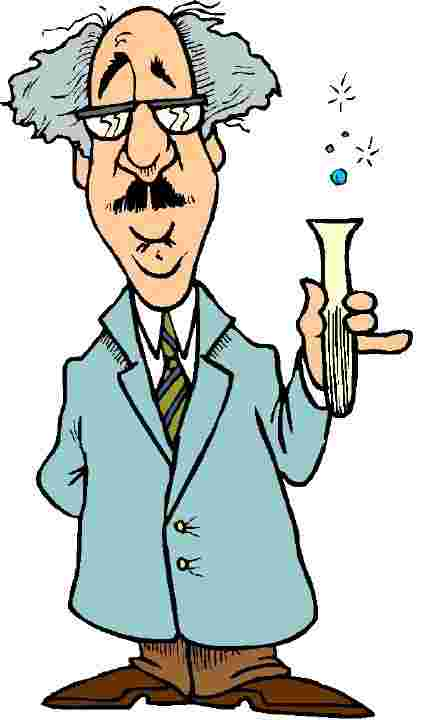 BUT
http://sci.waikato.ac.nz/bioblog/
GUI
Graphical user interface
Time consuming and error-prone
Need good design for
User friedly interfaces
Intuitive interfaces
Program is no longer linear
Standalone application
Can be copied/installed on a local computer 
May have requirements (e.g. Python interpreter)
May or may not 
look like a native 
application
Python – TK
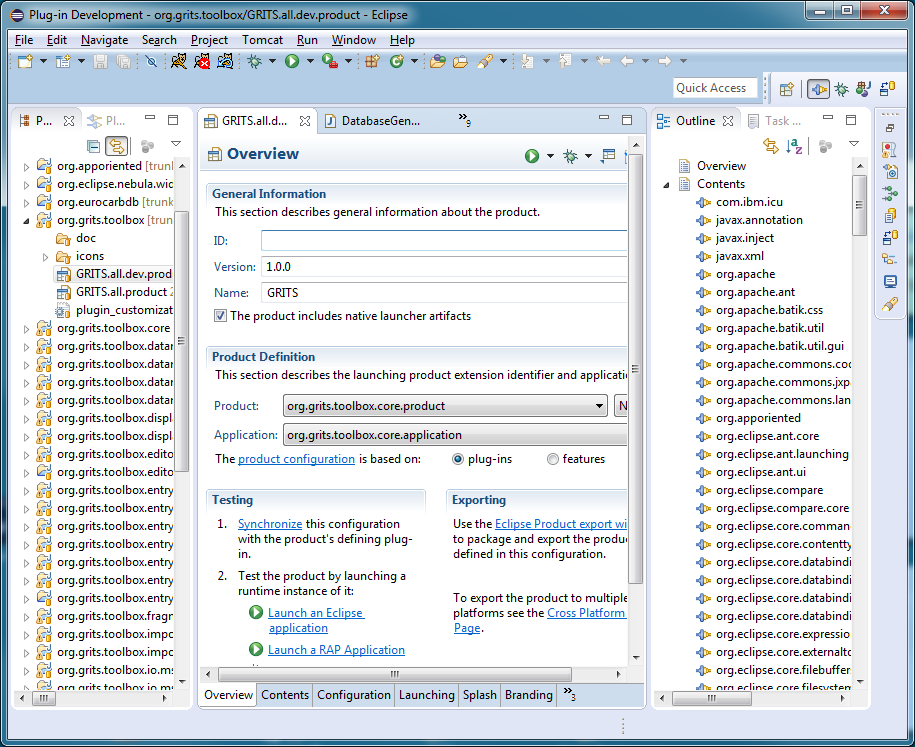 https://wiki.python.org/moin/GuiProgramming
Web application
Browser is available on all systems
Requires a server
Transfer of big data files can be problematic
Have to be concerned about security
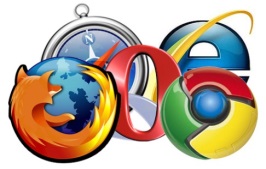 HTML, CSS, JS
Internet
Web server
Database
Program
e.g. in Python
SQL
Agenda
Open science and open source 
Source code repositories and issue tracking
Software architecture
Documentation
Logging, testing and debugging
Standards and dictionaries/ontologies
Security and code sanitation
Why documentation
For yourself
Helps to organize thoughts and code
Understand old code

For others
Quick understanding of the code
Allows modification of the code
Allows using of the code
Variable and function naming
def do (a, b):
      c = a + " " + b
      return c;
Choose meaningful names for 
Variables
Parameters
Functions
def full_name (first_name, last_name):
      name = first_name + " " + last_name
      return name;
docstring and comments
def full_name (first_name, last_name):
      """ Function to concatenate the the first name and the last name to generate 
      the full name of a person """
      # concatenate first and last name and add a space in the middle
      name = first_name + " " + last_name
      # return the generated name
      return name;
Add docstrings to your functions which helps to understand their purpose and constrains
Add comments to code blocks to explain your intention
Writting comments before writting the code helps to organize thoughts and have comments
Extended docstring - Epydoc
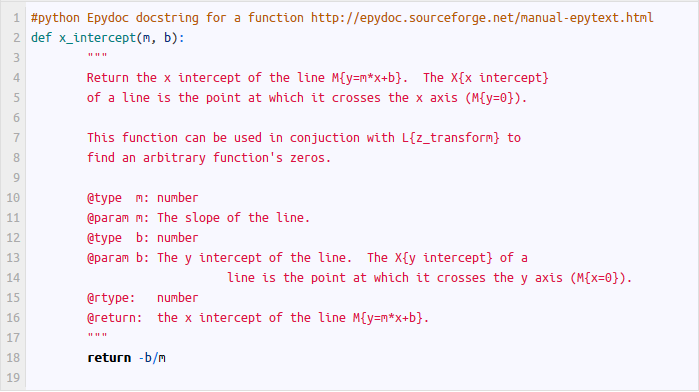 http://danishmujeeb.com/blog/2012/10/how-to-generate-javadoc-style-documentation-for-python/
User documentation
Commandline tools
„-h“ option
man pages (manual page)

GUI program
Manuals
Quick start guide

Youtube videos
Tons of screenshots
Agenda
Open science and open source 
Source code repositories and issue tracking
Software architecture
Documentation
Logging, testing and debugging
Standards and dictionaries/ontologies
Security and code sanitation
Logging
Writting status information into a file
variables, position, warnings, errors
Log level allows filter messages based on their importance
Critical, Error, Warning, Info, Debug
Logfile can help to find and reproduce bugs
https://docs.python.org/3/library/logging.html
...
[INFO ] 2017-04-10 14:38:38,594 [org.grits.toolbox.core.datamodel.GritsDataModelService addEntry 74] - Add Entry: GV010617 
[DEBUG] 2017-04-10 14:38:38,607 [org.grits.toolbox.core.utils.WorkspaceXMLHandler writeXmlFile 676] - Operating System is Windows 7
[DEBUG] 2017-04-10 14:38:38,623 [org.grits.toolbox.core.datamodel.io.project.ProjectPropertyReader read 37] - Loading project version "1.0“
...
Testing your code
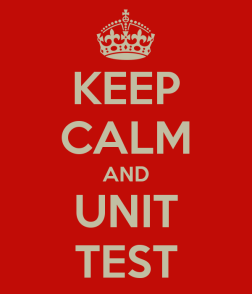 Test a function with a series of automated test case to make sure its (still) working
Helps to find errors caused by changes in dependencies
https://docs.python.org/2/library/unittest.html
divide(5,2.5) == 2?
Test suite
def divide(a, b):
divide(0,2) == 0?
divide(2,0) == Error?
Testing your program
Software developers usually wear blinders (well, sometimes)
After your code is working test your program
What happens if I use a different order
What happens if I combine the new feature with other features
What happens for incorrect input values
„Does not matter if it works for you, it has to run on my computer“
It helps if this is done by somebody else
Debugging
Allow to stop the program during execution
Explore the current state of the program
Content of parameters
Content of variables
Step by step execution of the program
https://wiki.python.org/moin/PythonDebuggingTools
Agenda
Open science and open source 
Source code repositories and issue tracking
Software architecture
Documentation
Logging, testing and debugging
Standards and dictionaries/ontologies
Security and code sanitation
Why do we need standards
People tend to create their own formats rather than resuing existing once
They dont know
They only need a subset of the standard
This causes problems if information is transfered between applications
With standards tools and command line application become compatible
Why do we need dictionaries
Dictionaries allow to control how information is represented
Ontologies can contain 
dictionaries but also 
other annotations
International Society for
Biocuration 
(http://biocuration.org)
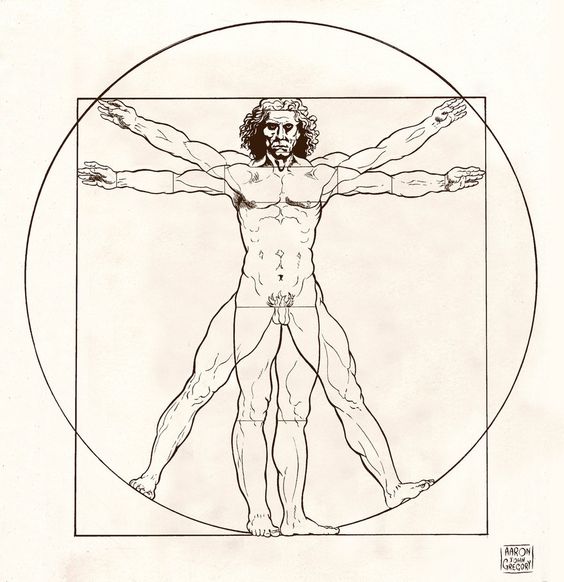 Human
Patient
Humen
Homo sapiens
H. sapiens
Man
Homo Sapiens
Minimum information initiatives
Groups trying to define minimum amount of information required to describe an experiment 
MIAPE, proteomics experiments
MIAME, gene expression microarray assays
Mainly aimed as guidelines for publication 
BUT also useful for bioinformatics
BioSharing portal (https://biosharing.org)
Agenda
Open science and open source
Source code repositories and issue tracking
Software architecture
Documentation
Logging, testing and debugging
Standards and dictionaries/ontologies
Security and code sanitation
HTML injection
Insert malicious HTML code into a webpage
Comment field of a webpage
Nice site, shame nobody is going to see it. 
<script>window.location.href="http://some_other webpage</script>
HTML without sanitation
<div class=“user_comment>Nice site, shame nobody is going to see it. 
<script>window.location.href="http://some_other webpage</script>
</div>
HTML with sanitation
<div class=“user_comment>Nice site, shame nobody is going to see it. 
&lt;script&gt;window.location.href="http://some_other webpage&lt;/script&gt;
</div>
SQL injection
Insert malicous code that medels with your database
sql = 'SELECT * FROM Users WHERE Name ="' + uName + '" AND Pass ="' + uPass + '" '
SELECT * FROM Users WHERE Name ="my name" AND Pass ="my password"
User input: user name and password (uName, uPass) = " or ""="
SELECT * FROM Users WHERE Name ="" or ""="" AND Pass ="" or ""=""